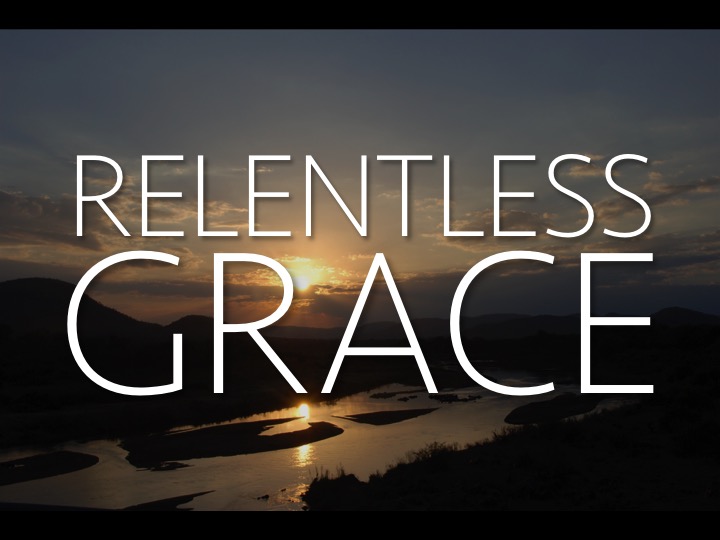 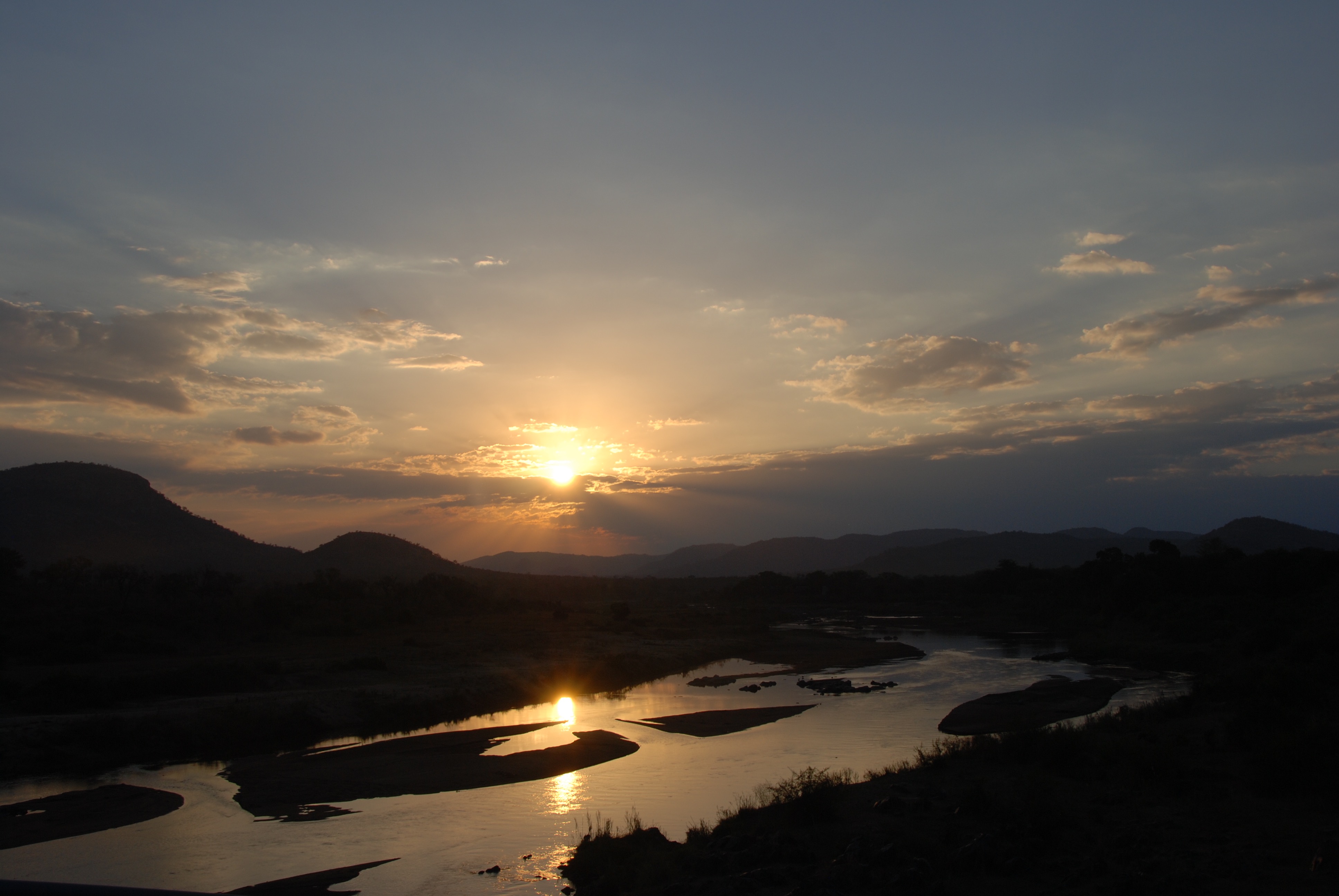 RELENTLESS
GRACE
7 Our fathers, when they were in Egypt,
       did not consider your wondrous works;
  they did not remember the abundance of your 	steadfast love,
       but rebelled by the sea, at the Red Sea.
13 But they soon forgot his works;
       they did not wait for his counsel.
14 But they had a wanton craving in the 	wilderness,
       and put God to the test in the desert;
15 he gave them what they asked,
       but sent a wasting disease among them.
19 They made a calf in Horeb
       and worshiped a metal image.
20 They exchanged the glory of God
       for the image of an ox that eats grass.
21 They forgot God, their Savior,
       who had done great things in Egypt,
22 wondrous works in the land of Ham,
       and awesome deeds by the Red Sea.
24 Then they despised the pleasant land,
       having no faith in his promise.
25 They murmured in their tents,
       and did not obey the voice of the Lord.
28 Then they yoked themselves to the Baal of Peor,
       and ate sacrifices offered to the dead;
29 they provoked the Lord to anger with their 	deeds,
      and a plague broke out among them.
32 They angered him at the waters of Meribah,
       and it went ill with Moses on their account,
33 for they made his spirit bitter,
       and he spoke rashly with his lips.
39 Thus they became unclean by their acts,
       and played the whore in their deeds.
40 Then the anger of the Lord was kindled against 	his people,
       and he abhorred his heritage
8 Yet he saved them for his name's sake,
       that he might make known his mighty power.
9 He rebuked the Red Sea, and it became dry,
       and he led them through the deep as through a 	desert.
10 So he saved them from the hand of the foe
       and redeemed them from the power of the 	enemy.
43 Many times he delivered them,
        but they were rebellious in their purposes
        and were brought low through their iniquity.
44 Nevertheless, he looked upon their distress,
        when he heard their cry.
45 For their sake he remembered his covenant,
        and relented according to the abundance of 	his steadfast love.
46 He caused them to be pitied
        by all those who held them captive.
1 Praise the Lord!
   Oh give thanks to the Lord, for he is good,
       for his steadfast love endures forever!
3 Blessed are they who observe justice,
       who do righteousness at all times!
4  Remember me, O Lord, when you show favor to 	your people;
       help me when you save them,
5  that I may look upon the prosperity of your 	chosen ones,
       that I may rejoice in the gladness of your 	nation,
       that I may glory with your inheritance.